Kolmice, rovnobežky rôznobežky
Matematika 5.ročník
Kolmice, rovnobežky, rôznobežky – sú dvojice priamok
Na rysovanie kolmíc používame pravítko s ryskou

 Na rysovanie rovnobežiek používame 2 pravítka 

 Na rysovanie rôznobežiek postačí 1 ľubovoľné pravítko

 Kolmica a rôznobežky majú jeden spoločný bod - priesečník

 Rovnobežky sú priamky, ktoré nemajú žiadny spoločný bod

 Úlohy budeme nielen rysovať, ale aj zapisovať pomocou matematických   
     značiek
Matematické značky
p, k, m, a, b  ...                 - označenie priamok  

A, B, C, M,   ...                  - označenie bodov

                     ...                  - označenie kolmosti

 ǁ             ...               - označenie rovnobežnosti

ϵ            ...                   - leží, patrí
 ǁ           ...                   - označenie rôznobežnosti
∩              ...                   - označenie priesečníka
Rysovanie kolmíc
Úloha1
Narysuj ľubovoľnú priamku p. Zostroj ľubovoľnú priamku r, ktorá bude kolmá na priamku p. Kolmosť zapíš.
Je kolmé
p
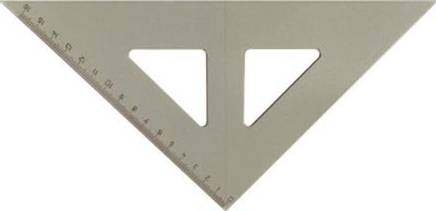 p      r
r
Úloha 2
Narysuj priamku p a bod K, ktorý leží na priamke p. Zostroj priamku k, ktorá bude kolmá na priamku p a prechádza bodom K. Kolmosť zapíš.
Je kolmé
leží
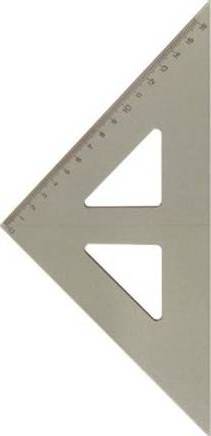 p     k, K ϵ k, K ϵ p
p
K
k
Úloha 3 
Narysuj priamku a, bod B, ktorý neleží na priamke a. Zostroj priamku b kolmú na priamku a , ktorá prechádza bodom B. Kolmosť zapíš.
Je kolmé
B
a     b, B ϵ b
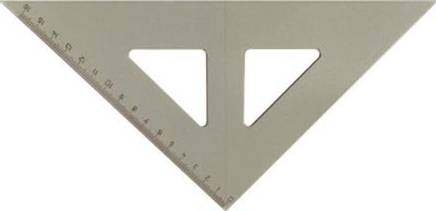 leží
a
b
Rysovanie rovnobežiek
Úloha 1 
Narysuj ľubovoľnú priamku k . Narysuj ľubovoľnú priamku m rovnobežnú s priamkou k . Rovnobežnosť zapíš
Je rovnobežná
k ǁ m
m
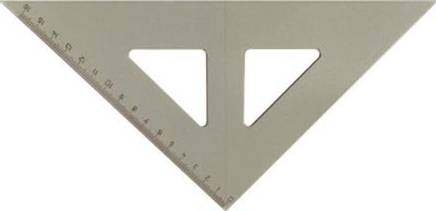 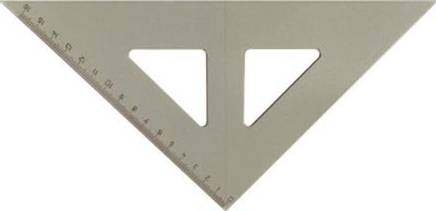 k
Úloha 2 
Narysuj priamku b a bod B , ktorý neleží na priamke b. Narysuj priamku a, ktorá bude rovnobežná s priamkou b, a  prechádza bodom B. Rovnobežnosť zapíš.
Je rovnobežná
a ǁ b , B ϵ a
B
leží
a
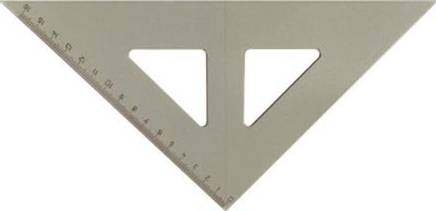 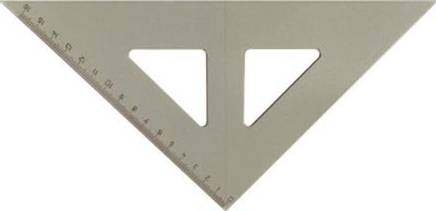 b
Rysovanie rôznobežiek
Úloha 1
Narysuj priamku n Vyznač bod N, ktorý leží na priamke n. Zostroj priamku s prechádzajúcu bodom N . Rôznobežnosť zapíš.
s
Je rôznobežné
s ǁ n, 
s ∩ n = {N}
N
n
Priesečník
Úloha 2 
Narysuj priamku p a mimo nej bod R. Bodom R narysuj priamku r rôznobežnú s priamkou p. Ich priesečník označ P. Rôznobežnosť zapíš.
p
Je rôznobežné
R
p ǁ r, 
p ∩ r ={P}
P
r
Priesečník
Ďakujem za pozornosť
Vypracovala : Mgr. Anna Trilcová